Tuần 25
Trường Tiểu học Cẩm Vũ – Cẩm Giàng – Hải Dương
Bộ môn: Tin học
Giáo viên: Nguyễn Thị Lan
Thứ tư ngày 15 tháng 3 năm 2023Tin họcThế giới Logo của emc
Bài 3: Thủ tục trong Logo 
Cấu trúc một thủ tục:
To <tên thủ tục>                                		Đầu thủ tục
<các câu lệnh trong thân thủ tục>   		Thân thủ tục
End								Kết thúc thủ tục
Thứ tư ngày 15 tháng 3 năm 2023Tin họcThế giới Logo của em
Bài 3: Thủ tục trong Logo 
2. Thực hiện các bước viết thủ tục:
Bước 1
Edit “hinhbacanh
Bước 2
To tên thủ tục                               	
Repeat 3[fd 200 rt 120]
End								
Bước 3
File/ save and exit
Thứ sáu ngày 11 tháng 3 năm 2022Tin họcThế giới Logo của em
Bài 3: Thủ tục trong Logo (tiếp)
3. Thực hiện gọi thủ tục:
Gõ tên thủ tục trong ngăn gõ lệnh
Viết thủ tục vẽ sáu hình vuông lồng nhauedit “6hinhvuonglongnhautorepeat 6[repeat 4[fd 20 rt 90] rt 60]endfile/save and exit
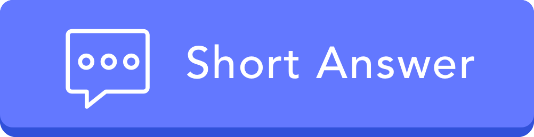 Thứ ba ngày 01 tháng 3 năm 2022Tin họcThế giới Logo của em
Bài 2: Câu lệnh lặp lồng nhau
1. Hoạt động cơ bản

Quan sát hình, phân tích và đưa ra cách vẽ
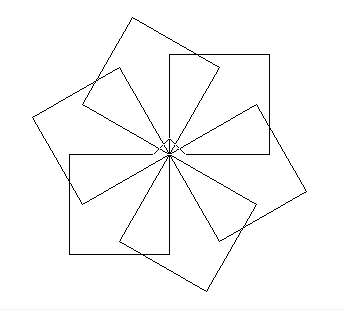 Repeat 4[fd 200 rt 90]
=360/6= 60
Thứ ba ngày 01 tháng 3 năm 2022Tin họcThế giới Logo của em
Bài 2: Câu lệnh lặp lồng nhau
Quan sát hình, phân tích và đưa ra cách vẽ
Cách vẽ
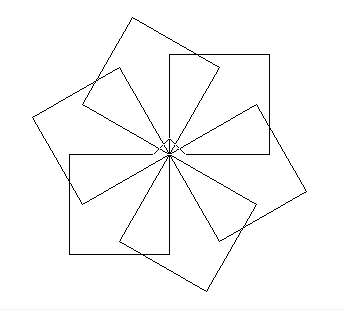 Hình vuông 1, quay 60 độ: repeat 4[fd 200 rt 90] rt 60
6
1
Hình vuông 2, quay 60 độ: repeat 4[fd 200 rt 90] rt 60
Hình vuông 3, quay 60 độ: repeat 4[fd 200 rt 90] rt 60
5
Hình vuông 4, quay 60 độ: repeat 4[fd 200 rt 90] rt 60
2
Hình vuông 5, quay 60 độ: repeat 4[fd 200 rt 90] rt 60
4
Hình vuông 6, quay 60 độ: repeat 4[fd 200 rt 90] rt 60
3
Repeat 6[repeat 4[fd 200 rt 90] rt 60]
Thứ sáu ngày 04 tháng 3 năm 2022Tin họcThế giới Logo của em
Bài 2: Câu lệnh lặp lồng nhau (tiếp)
Hoạt động cơ bản
Cấu trúc câu lệnh lặp lồng nhau
Tổng quát
Repeat m[repeat n[các câu lệnh]]
2. Thực hành
Viết câu lệnh vẽ 6 hình vuông cạnh 200 bước lồng nhauclasspoint.app
Repeat 4[Repeat 4[fd 200 rt 90] rt 90]
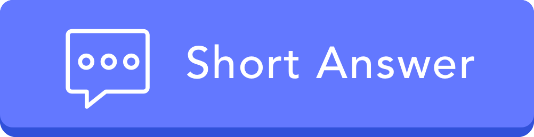 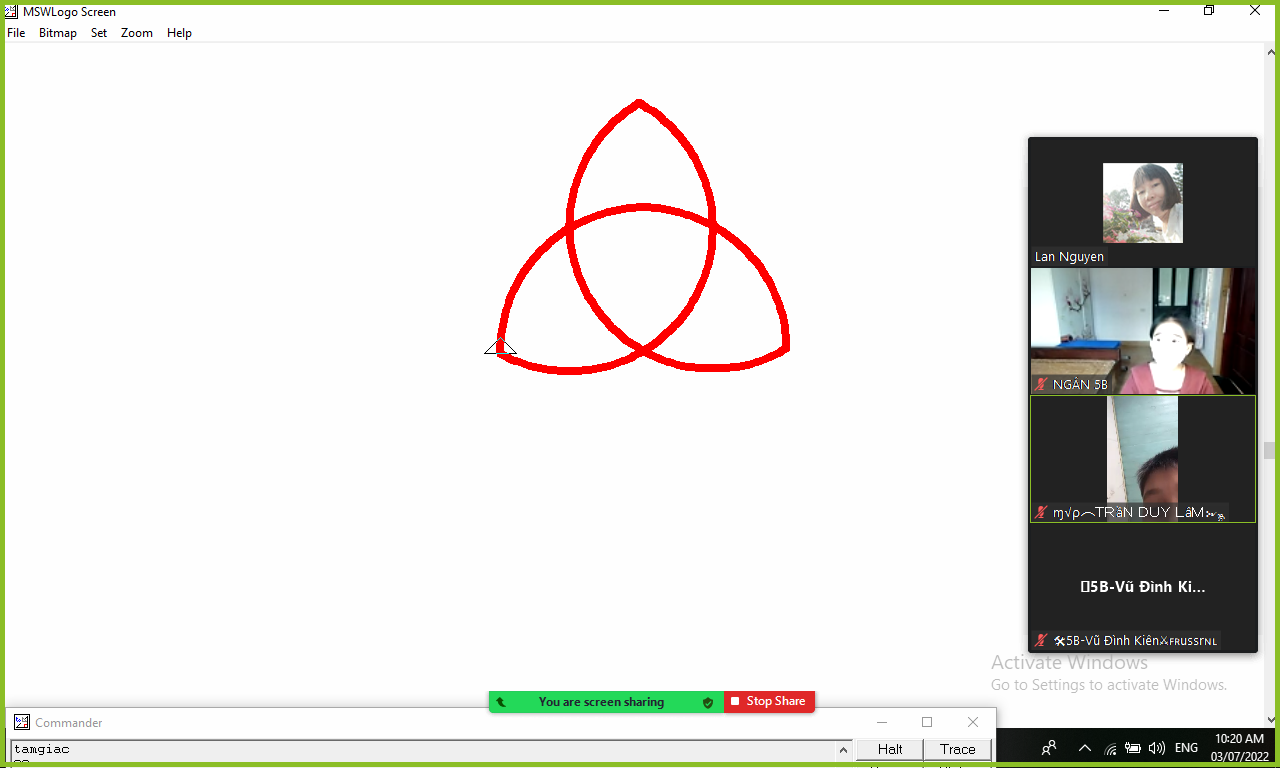 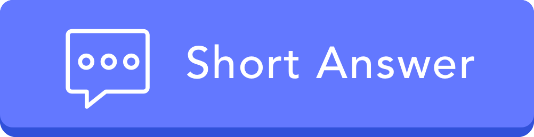